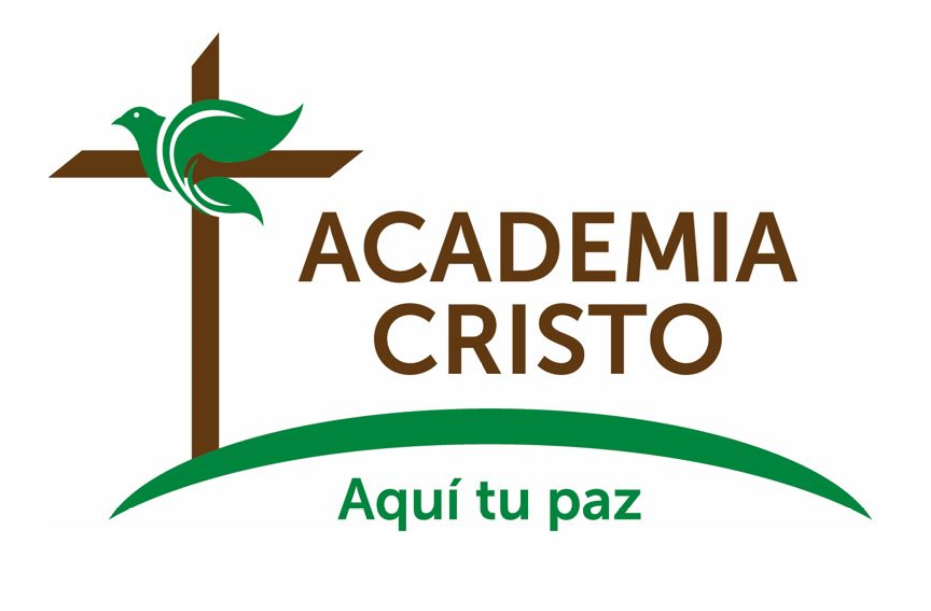 Adoremos al Señor II – 5
Un Servicio de Adoración: Invocación, Confesión de pecados, Kyrie y Absolución
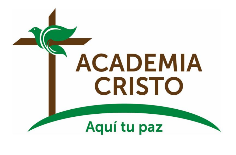 Diapositiva 2
Querido Dios Todopoderoso, perdónanos por todos nuestros pecados de pensamiento, palabra, obra y omisión. Perdónanos por todas esas veces que a sabiendas ponemos nuestra voluntad por encima de la tuya. Cuando nos sintamos demasiado cómodos con el pecado, aflígenos con tu ley y llévanos al arrepentimiento para que podamos conocer el dulce consuelo del evangelio. En el nombre de Jesús oramos.  Amén.
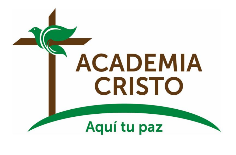 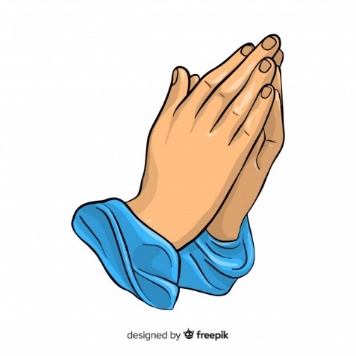 Diapositiva 4
Por venir preparado
Por respetar la hora
Por los que nos sirven
Por los co-alumnos
Por el grupo de Whatsapp
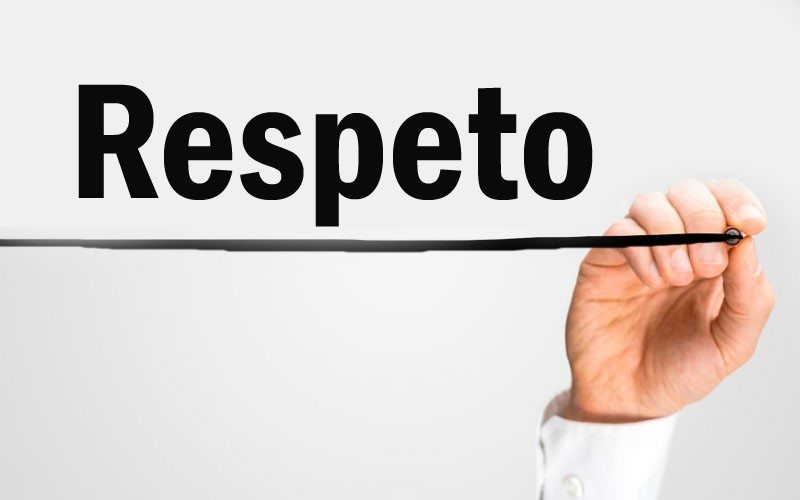 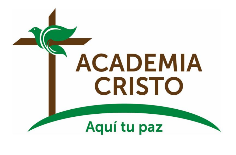 Diapositiva 5
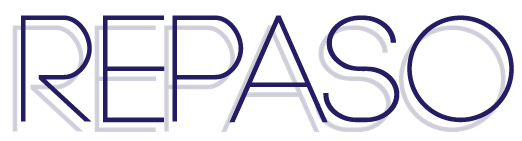 15-20 Minutos
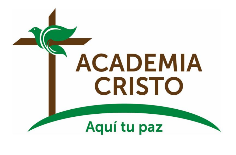 Diapositiva 6
¿Qué es la invocación?
Comparemos, veamos lo que otros han dicho
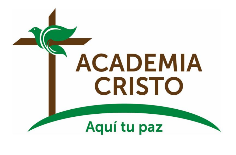 Diapositiva 7
¿Qué es la invocación?
Solo hay un Dios verdadero: Padre, Hijo, y Espiritu Santo
Recordatorio de nuestro bautismo
¿Qué encontraron en sus investigaciones acerca de la frase bíblica “Invocar el nombre del Señor?”
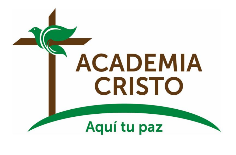 Diapositiva 8
¿Por qué confesaríamos nuestros pecados en grupo?
Comparemos, veamos lo que otros han dicho
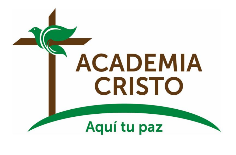 Diapositiva 9
¿Por qué confesaríamos nuestros pecados en grupo?
Dios lo manda y sabemos que hay perdón
Los asirios que escucharon la predica de Jonás y el grupo juntado en el día de Pentecostés
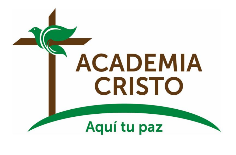 Diapositiva 10
¿Qué signfica Kyrie Eleison y dónde se encuentra con mayor frecuencia en el servicio?
Comparemos, veamos lo que otros han dicho
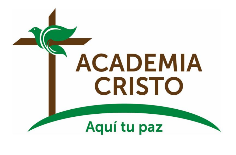 Diapositiva 11
¿Qué signfica Kyrie Eleison y dónde se encuentra con mayor frecuencia en el servicio?
“Señor, ten piedad” 
Lucas 18, “Oh ten compasión de mí, que soy pecador.”  Salmo 51 también empieza con esa frase
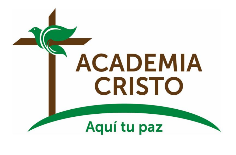 Diapositiva 12
¿Qué significa “absolución”?
Comparemos, veamos lo que otros han dicho
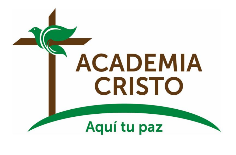 Diapositiva 11
¿Qué significa “absolución”?
Dios nos perdona plena y libremente a través de los méritos de Jesucristo

1 Juan 1:7 nos dice: “...la sangre de Jesús, su Hijo, nos limpia de todo pecado”.
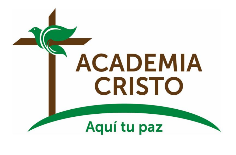 Diapositiva 13
Resumamos  5-10 minutos
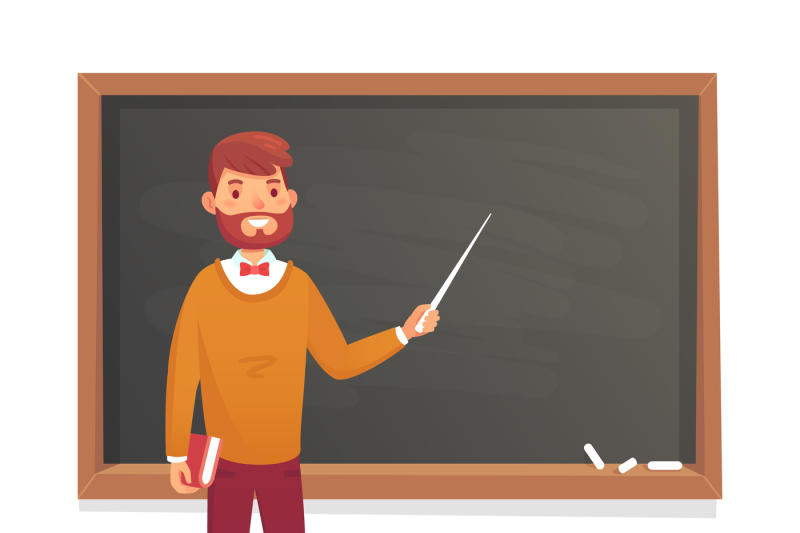 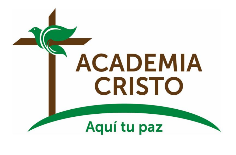 Diapositiva 18
Invocation
Confesión del
 Pecado
Absolución
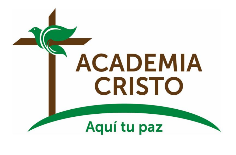 Diapositiva 19
Kyrie - canción después de la confesión de pecados y antes de la absolución
Señor, ten piedad de nosotros
R: Señor, ten piedad de nosotros
Cristo, ten piedad de nosotros
R: Cristo, ten piedad de nosotros
Señor, ten piedad de nosotros
R: Señor, ten piedad de nosotros
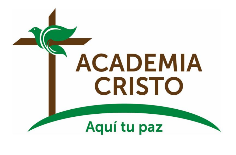 Diapositiva 20
Profundizemos
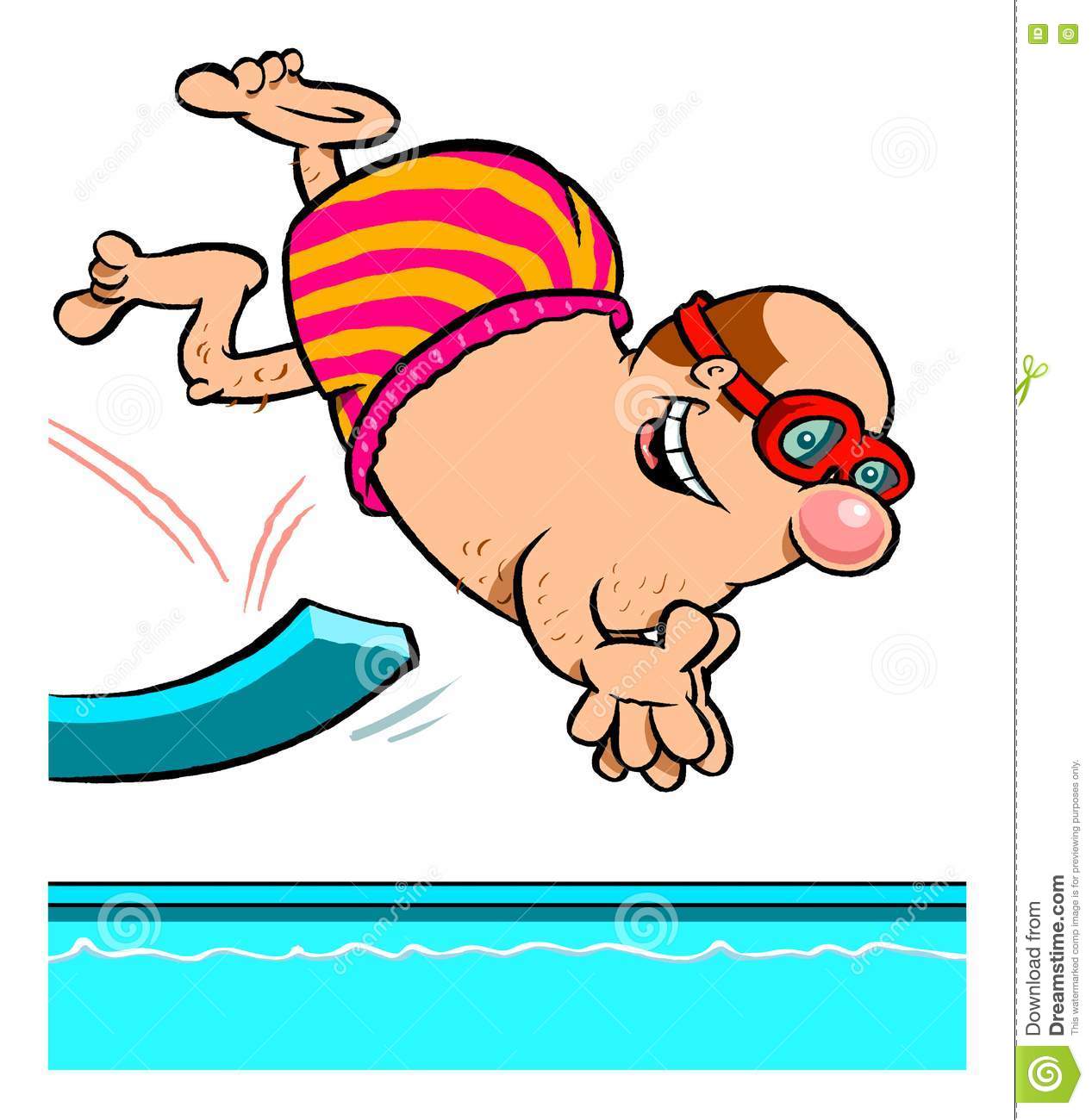 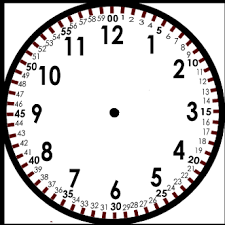 15 - 20 Minutos
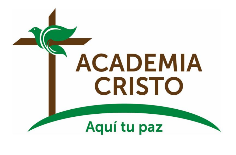 Diapositiva 27
#1 ¿Cómo puede el que guía el servicio perdonar pecados?
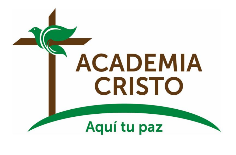 Diapositiva 28
#1 ¿Cómo puede el que guía el servicio perdonar pecados?
Llegó un visitante y los acompañó en el servicio o en la reunión, y después le pregunta a usted en privado, “¿Quién es usted como para perdonar nuestros pecados?”  ¿Cómo respondería usted?
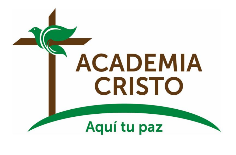 Diapositiva 29
#2 - ¿Cuáles son algunos de los aspectos positivos y negativos de usar un servicio de adoración litúrgica?
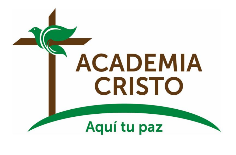 Diapositiva 32
Positivo: Nos aseguramos de que se incluyan partes importantes de la adoración: invocación, confesión, absolución, las lecturas, se cantan alabanzas a Dios, se confiesa nuestra fe, se expone la Palabra (sermón), se dicen oraciones, etc.
Positivo: Si se siguen las lecturas de la perícope, tenemos la seguridad de que se está compartiendo el “todo el consejo” de la Palabra de Dios.
Positivo: Con el tiempo, los miembros memorizan los elementos del culto litúrgico. La adoración está escrita en sus corazones y mentes.
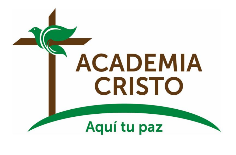 Diapositiva 29
Negativo: Debido a que es repetitivo (mucho es lo mismo cada semana), puede volverse aburrido y las personas pueden perder el enfoque en su adoración.
Negativo: Si la liturgia es demasiado elaborada y su significado nunca se explica, puede no tener sentido para la congregación.
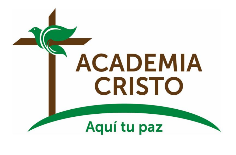 Diapositiva 30
Oración
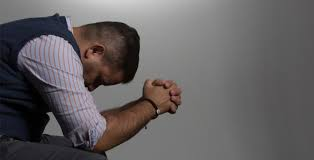 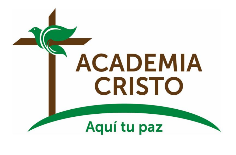 Diapositiva 34
La Tarea
Proyecto Final: Diseñe un servicio de adoración para uso en el Grupo Sembrador, haciendo uso de algunos o todos los componentes de la adoración que aprendió a lo largo de este curso.  Incluya canciones, oraciones, y cualquier otro elemento apropiado. Se sugiere que utilicen el formato para el Grupo Sembrador. Pero no duden en adaptarlo.
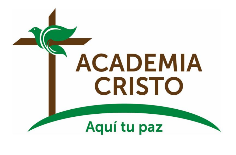 Diapositiva 35
La Tarea
Mirar el video 6
Escriba una descripción para los siguientes: Su significado y propósito, o donde se encuentra en la Biblia: 
Gloria patri
Gloria in excelsis
Lecturas
Sermón
Credos
Ofertorio
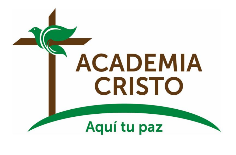 Diapositiva 35
La Despedida
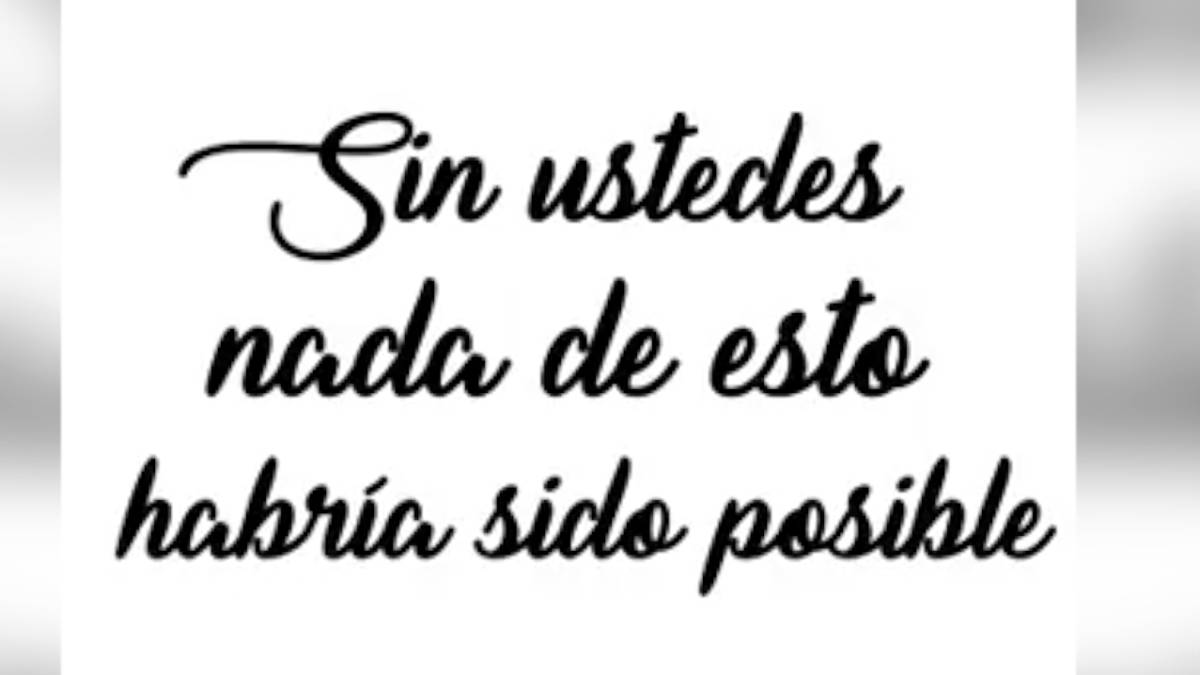 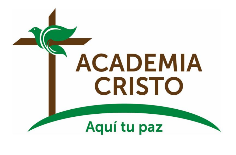 Diapositiva 36
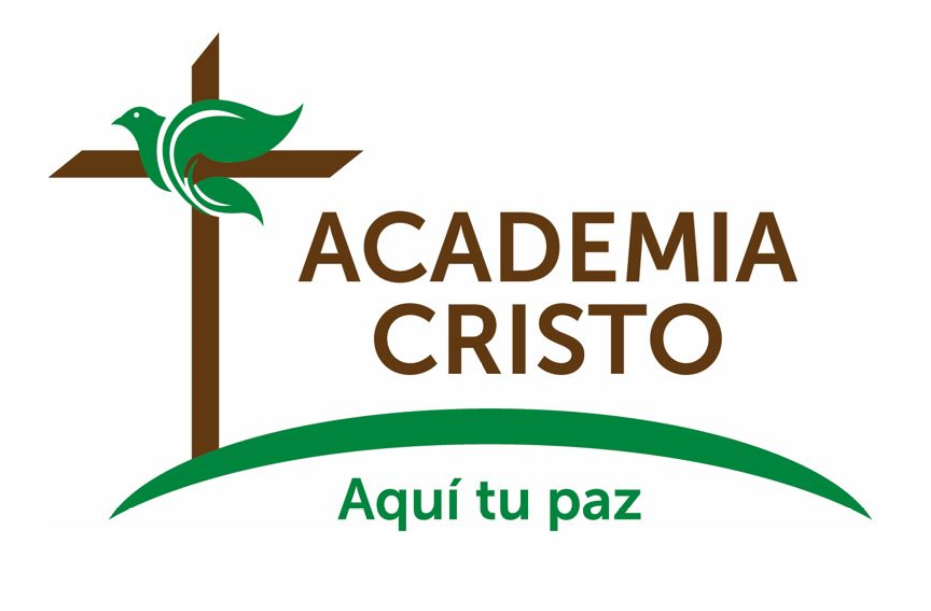